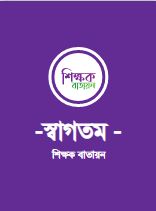 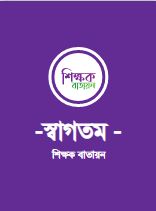 মোঃ আবুল খায়ের খন্দকার
ট্রেড ইন্সট্রাক্টর 
ড. আখতার হামিদ খান ভি, টি, আই
মোবাইল নং-01819867012 
kkhair2003 @yahoo.co.in
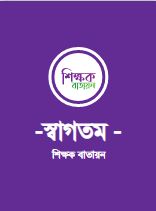 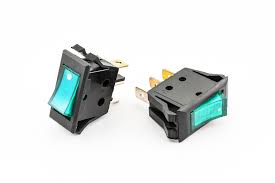 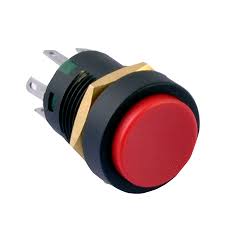 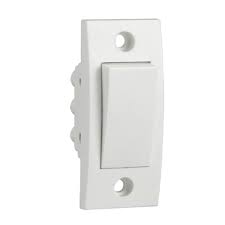 চিত্র-৩
চিত্র-৪
চিত্র-১
চিত্র-২
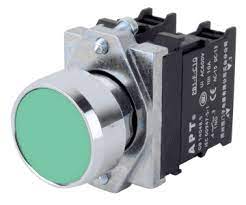 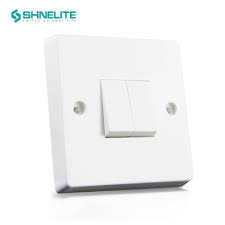 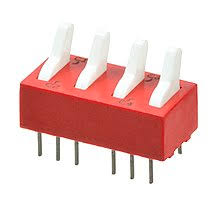 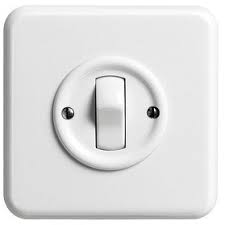 চিত্র-৫
চিত্র-৬
চিত্র-৭
চিত্র-৮
পাঠ ঘোষনা
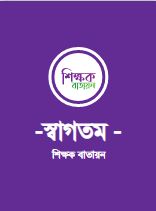 বৈদ্যুতিক সুইচ ।
                                                         Electrical Wiring Switch
শিখন ফল
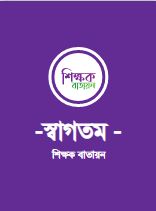 বৈদ্যুতিক ওয়্যারিং কাজে ব্যবহৃত সুইচ সনাক্ত করতে পারতে।
উপস্থাপন                  ২0 মিনিট
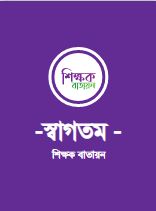 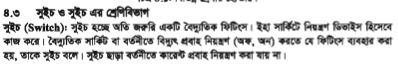 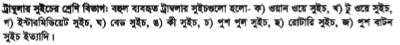 আস আমরা কয়েকটি গুরুত্বপূর্ণ সুইচ দেখি।
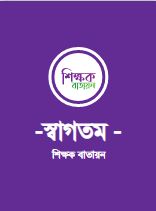 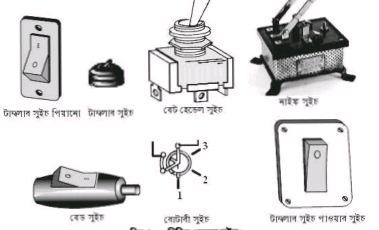 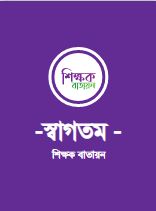 একক কাজ                 সময় - ০৫ মিঃ
১-সুইচ কী ?
          ২- সুইচ কত প্রকার ?
জোড়া কাজ             সময় - ১০ মিঃ
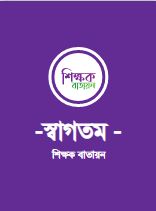 পাঁচটি সাধারণ ধরণের সুইচের চিত্র আঁক।
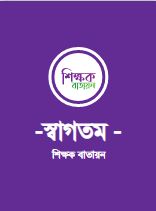 চিত্র দেখ
চত্র-১
চিত্র-২
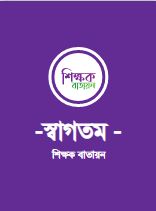 মুল্যায়ন
বৈদ্যুতিক সুইচ ব্যবহার বলতে পারবে।
বাড়ির কাজ
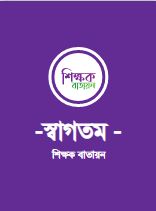 চিত্রসহ পাচটি বৈদ্যুতিক সুইচের ব্যবহার লিখ।
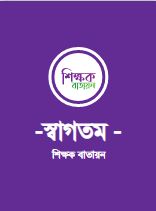 ধন্যবাদ সবাইকে
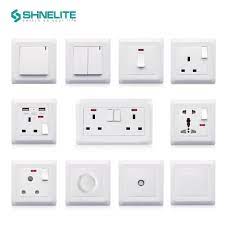